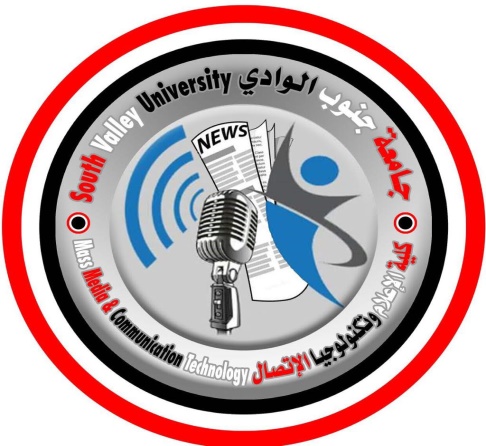 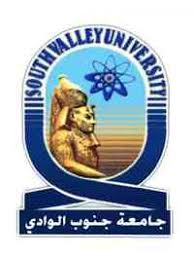 محاضرةفى مادة: الصحـــــافة وقضايا المجتمع( الفرقة الثالثة – قسم الصحــافة 29مارس2020)إعـــــــــــــــدادد. أسماء عرام
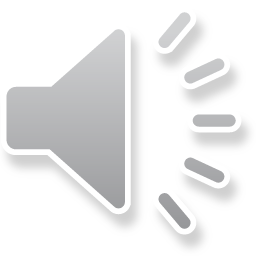 أسس الخبر
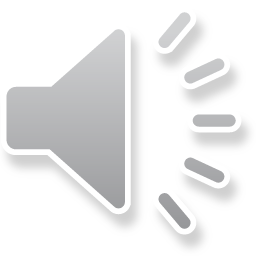 الواقع أننا لا يمكن – بعد ما تقدم – أن نزعم وجود تعريف واحد يتفق حوله الجميع..
هل يعني ما سبق أنه لا يوجد تعريف للخبر يناسب جميع وسائل الإعلام وجميع فئات الجماهير؟
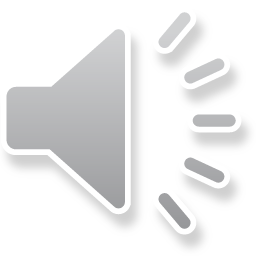 ... ولكننا يمكن أن نقول أن هناك زاويتين في تعريف    الخبر يقعان خارج نطاق الخلاف، وهما :-   كل جديد... يهم الناس... فلا خلاف حول أن الخبر يدور حول شيء جديد أياً كان مصدره ( حدث – فكرة – رأي – قضية – معلومة – ظاهرة.. الخ).
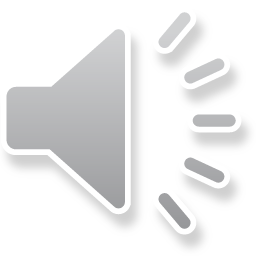 كما أنه لا خلاف حول أن الخبر يدور حول شيء ذي أهمية لدى الناس، سواء لتأثيره على حياتهم أو لإشباع رغبتهم في المعرفة. هاتان الزاويتان لا يمكن أن يخلو منهما أي تعريف للخبر، سواء كان في مجتمع ديمقراطي أو مجتمع اشتراكي .. في دولة متقدمة أو في دولة نامية.. في الصحافة المطبوعة أو في الصحافة المسموعة والمرئية أو في الصحافة الإلكترونية..
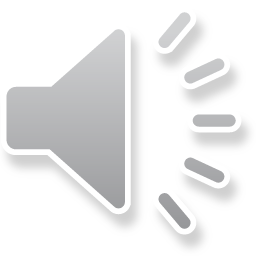 في وسيلة إعلام تتوجه إلي جمهور عام أو في وسيلة إعلام تتوجه إلي جمهور متخصص. بل أن هاتين الزاويتين هما أيضاً أساس تعريف الخبر في الاتصال الشخصي( Interpersonal communication )الذي يتم بين شخصين وجهاً لوجه، أو بين مجموعة من الأشخاص يجمعهما مكان واحد...
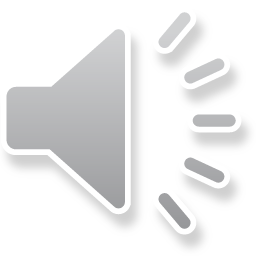 * فأنت عندما تلتقي بزميل لك فإنك تخبره بالجديد عنك أو عن شخص آخر أو عن حدث جديد يهمك أن يعرفه أو يهمه  . * القيم الخبرية ـ كما ذكرنا ـ هي العناصر التي لابد من توافرها في الخبر أو توافر بعضها في الخبر، لكي يكون خبراً .
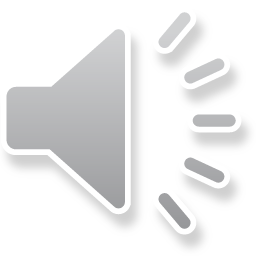 وهذه القيم هي أول ما يسأل الصحفي نفسه عندما يحصل علي مادة الخبر.فإذا تأكد من  توافر بعض القيم في الخبر استمر في جمع مادة الخبر، وكتبه وقدمه إلي رئيس القسم الذي يعمل به.
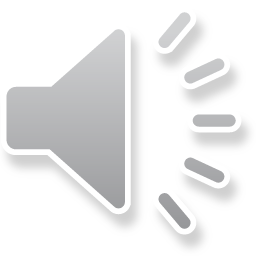 تعريف القيم الإخبارية :-
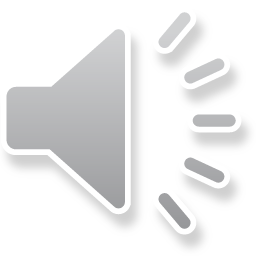 * بأنها مجموعة معايير ذاتيه وموضوعيه غير مكتوبة      تفهم من طرف المحترفين في وسائل الأعلام في     عملية جمع وانتقاء الأخبار.* وتشترك فيها جميع المؤسسات الإعلامية إلا أن الأخذ     بها يختلف من مؤسسه إلي أخري.* وتعد آنية معقدة لما تحمله من معان أيديولوجية ولأنها   أيضاً لنوعيه وأذواق الجمهور مما يعطيها صفة التغير     والتطور.
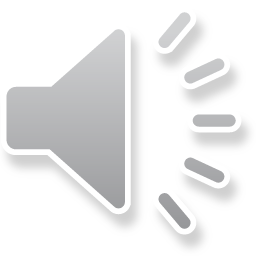 يريد القارئ أن يكون الخبر الذي 
  يقرؤه جديداً ولم يسبق معرفته من 
  قبل ،وأن يكون مواكباً للأحداث.
ويطلق البعض علي هذه القيمة 
   مسمي "الفورية أو الآنية"ومسمي 
  "التوقيت" ،  إذ تري كارول ريتش إن 
   التوقيت أو الفورية يجيب عن سؤال 
  القارئ:لماذا   تخبرني بهذا الآن؟
الجدة أو      الحالية:
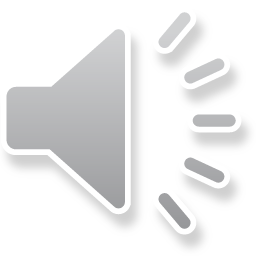 ولذلك تحرص الصحف والإذاعات علي تأكيد أ ـ 
  القيم الخبرية الأساسية:
جدة أخبارها، فإذا كانت جريدة صباحية كان مجال 
  اهتمامها الرئيس هو أمس
وإذا كانت جريدة مسائية كان مجال اهتمامها هو 
  صباح اليوم الذي تصدر في مسائه
وتحرص الإذاعات علي أن تضم نشراتها  الإخبارية 
  ما وقع في آخر لحظة قبل إذاعة النشرة، وأحياناً 
  ما يقع أثناء إذاعة النشرة .
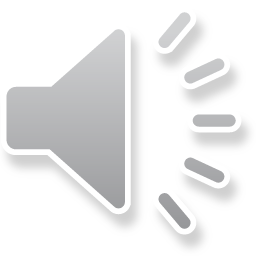 وإذا وقعت أحداث مهمة جديدة فإن الإذاعات 
  والتليفزيونات لا تنتظر حتي يحين موعد نشرتها 
  الإخبارية التالية  وتقطع برامجها المعتادة لإذاعة 
  الخبر الجديد.
كما تقدم بعض الإذاعات موجزاً بأهم وآخر وأحدث 
  الأخبار كل ساعة علي الأقل .
وفي المقابل فإن الصحف لحرصها علي هذه القيمة 
  الخبرية الأساسية، فإنها تحاول ـ في إطار المنافسة 
 مع الإذاعة ـ أن تحيط بأحدث وآخر الأخبار قبل  
 صدورها ونزولها إلي  السوق.
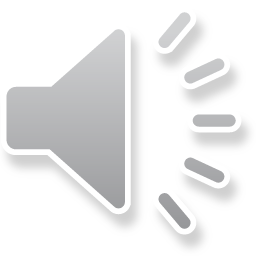 وتلجأ في سبيل ذلك إلي إصدار أكثر من طبعة وعلي 
  سبيل المثال تصدر صحيفة الأهرام ثلاث طبعات، يبدأ طبع 
 الطبعة الأولي في الثامنة مساءاً، ثم تضيف ما يستجد من 
 أخبار في الطبعة الثانية التي تدخل المطبعة في الثانية 
 عشر مساءاً،ثم في الطبعة الثالثة التي تبدأ في الثانية 
 صباحاً.
وفي سبيل جدة أخبارها، تحرص بعض الصحف علي 
  وضع آخر ما وصلها من أخبار تحت عنوان يدل علي جدة 
  الأخبار مثل آخر خبر، وآخر الأنباء، وقبل الطبع.
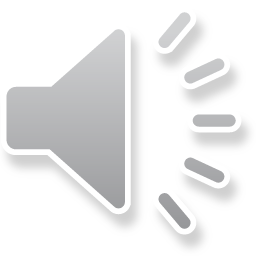 وقد ساهمت تكنولوجيا الاتصال الحديثة والمساهمة
  بين وسائل الأعلام للانفراد بنشر الأخبار فور وقوعها في 
  إعلان قيمة الجدة أو الحالية.
 فبالإضافة إلي وكالات الأنباء العالمية التي تزود وسائل 
  الإعلان المشتركة فيها بالجديد من الأخبار فور حدوثها.
 فقد دخلت المجال وسائل أخري تمد وسائل الأعلام 
  بالأخبار ليس فور وقوعها فقط إنما أثناء حدوثها أيضاً.
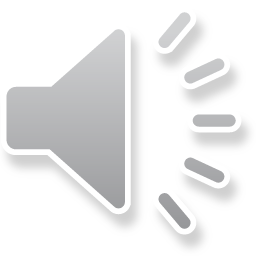 ونحن نقدم هذه القيمة الخبرية المهمة أن نشير إلي نقطتين مهمتين فيها:-
تتعلق بالموازنة بين مسعي الصحيفة 

أو محطة الإذاعة أو محطة التليفزيون 

لتحقيق السبق أو الانفراد الخبري 

وبين اهتمامها للتحقق من صدق 

الخبر.
النقطة الأولي
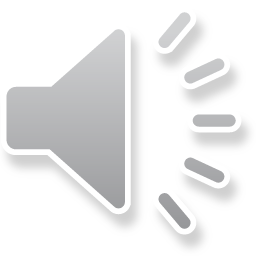 بعبارة أخري أيهما أولي بعناية الصحيفة : التثبت من 
   صدق الخبر أم السبق الصحفي في نشر الخبر؟
وفي رأينا أن التثبت من صحة الخبر ينبغي أن يقدم علي 
  تحقيق السبق الصحفي،حتي لو أدي هذا التثبت إلي 
  تأخير نشر الخبر.
وذلك حتي لا تضطر الصحيفة غلي تكذيب الخبر الذي 
  سارعت بنشره فيما بعد وتفقد بذلك ثقة القارئ في 
  أخبارها.
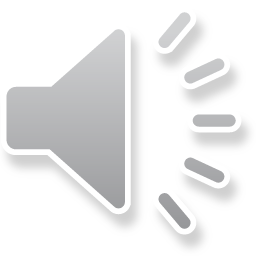 والتثبت من صحة الخبر فبل نشره يمكن أن يتم بمعاودة 
  الاتصال بمصدر الخبر أو بمصادر أخري قريبة من الحدث 
  إذا كان الخبر قد ورد للصحيفة عن طريق مندوبيها أو 
  مراسيلها، أو بمقارنة البرقيات الواردة من وكالات الأنباء 
  إذا كان الخبر منقولاً عن وكالة أنباء.
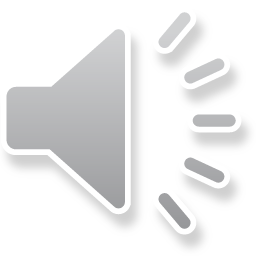 .
تتعلق بأحداث من الماضي تبرز فجأة 

لتكون أخباراً ....ومدي توافر قيمة الجدة 

والحالية في هذه الأخبار.
النقطة الثانية
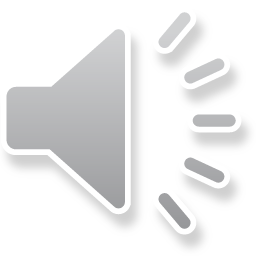 تعني هذه القيمة أن ينطوي الخبر 
   علي أهمية بالنسبة لجمهور 
   الوسيلة الإعلامية.
وهذه الأهمية قد تكون عامة 
   بالنسبة للجمهور ... أو خاصة 
   بالنسبة لفئة معينه من فئات 
  جمهور الوسيلة.
الأهمية :-
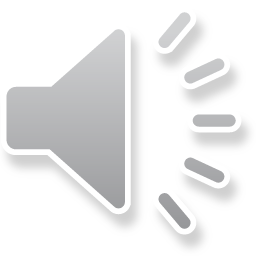 فخبر عن إلغاء الامتحانات من الصف الثالث الابتدائي حتي الثاني الاعدادي  يمثل أهمية عامة للجمهور ... لأن ليس هناك شخص لا يهمه هذا الأمر سواء كان له أبناء في المرحلة الابتدائية  أو الاعداديه أو سيكون له فيما بعد .
 أما الخبر الذي قد يمثل أهمية خاصة لفئة من فئات 
   الجمهور فالمثال عليه: زيادة مرتبات الأطباء وهيئة التمريض في هذه الفترة بنسبة 50% إذ يهم في المقام الأول أفراد هذه الفئة وعائلاتهم والأشخاص المرتبطين بهم.
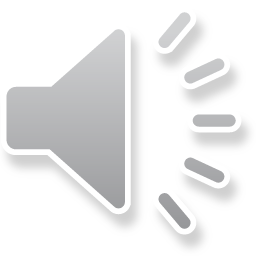 والخبر المهم ـ كما يقول د.عبداللطيف حمزة ـ هو الذي 
   يوحي إلي قراء الصحيفة باحتمالات عديدة، وقد تكون هذه 
   الاحتمالات آثاراً ملموسة في حياة الفرد نفسه.
ويقدم د.فاروق أبوزيد هذه القيمة بمسمي آخر، وهو 
   لفائدة أو المصلحة الشخصية أو المصلحة العامة، علي 
   أساس أن يمس الخبر مصالح عدد كبير من القراء، سواء 
  كانت هذه المصالح سياسية أو اقتصادية أو اجتماعية، 
   وسواء كانت هذه الأخبار في صالح القراء أو ضدهم.
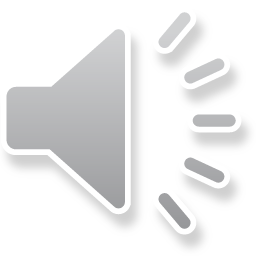 ويستبعد هذا الرأي أهمية الأخبار الدولية. فقد يظن البعض 
  أن أخبار العالم لا يتوافر فيها عنصر الفائدة أو المصلحة 
  الشخصية وهذا غير صحيح. فخبر عن اكتشاف طبيب أمريكي 
  دواء لعلاج الكورونا هو خبر مهم للقراء والشاهدين في جميع 
  أنحاء العالم.
وفي رأينا أن قيمة الأهمية كقيمة خبرية يجب أن توضع في 
   مقدمة القيم الخبرية، خاصة في مجتمعات العالم الثالث
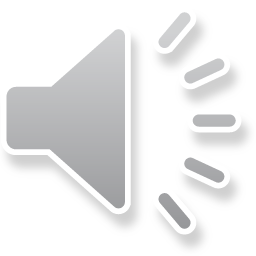 .
الضخامة.
القرب المكاني والقرب النفسي.
التشويق والاثارة
الصراع والمنافسة
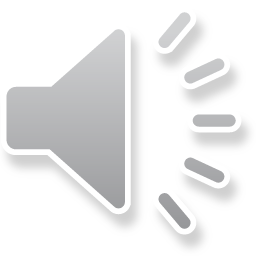 .
التوقع
الفائدة أو المصلحة الشخصية
الاهتمامات الانسانية
التشويق
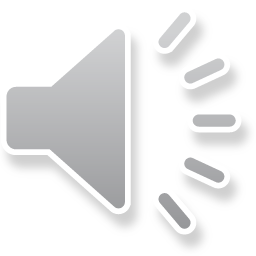 تؤثر شهرة الشخص أو الأشخاص 
  الواردة أسماؤهم في الخبر أو 
  صانعي الخبر، في تفضيل خبر في 
  النشر عن خبر آخر. فكلما كان هؤلاء 
 الأشخاص مشهورين ومعروفين كلما 
 كانت فرصة نشر الخبر أكبر.
الشهرة
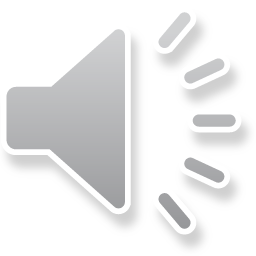 فالجمهور بطبيعته يتشوق لمعرفة أخبار المشاهير سواء 
  كانوا من السياسيين أو الاقتصاديين أو من الرياضيين 
  والفنانين والأدباء.
 والأشخاص المشهورون بإنجازاتهم أو الذين اكتسبوا 
   الشهرة بأعمالهم الطيبة أو السيئة يستقطبون الكثير من 
  الاهتمام.
ولا يقتصر عنصر الشهرة في الخبر علي الأشخاص فقط، 
  وإنما يمتد ليشمل بعض الأماكن الشهيرة أو القضايا 
  الشهيرة أو حتي الحيوانات الشهيرة إذا كان الخبر يتعلق بها أو 
  يشير إليها.
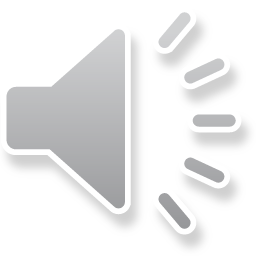 يجذب الشئ الصغير جداً، والشئ 
  الكبير جداً الانتباه، الأشياء الضخمة تثير 
  اهتمام الجميع.
ويمكن أن تتعلق الضخامة بعدد أو رقم.
الضخامة
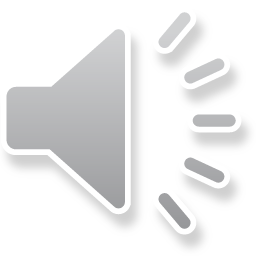 وعلي سبيل المثال فإن وقوع حادث طريق نتج عنه 
  مصرع شخصين، يتروي علي الصفحات الصحيفة ليفرد 
  مساحة أكبر لحادث مماثل راح ضحيته عشر أشخاص.
  فالقبض علي موظف حكومي بتهمه تقاضي رشوة 500 
  جنيه ، لا يقاس بخبر آخر بالقبض علي وكيل وزارة بتهمه 
  رشوة قدرها مليون جنية.
  فالضخامة في الخبر الأخير تتعلق بشخص المتهم وحجم 
   الرشوة.
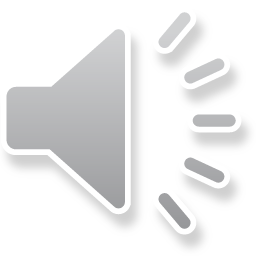 وقد تتعلق الضخامة بمؤسسة أو هيئة أو مرفق عام من 
  مرافق الدولة.
 فحادث سقوط أتوبيس عام في النيل أكبر في الضخامة من 
  الحادث سقوط سيارة خاصة، ولكنه أقل في الضخامة من 
  سقوط قطار أو سقوط طائرة.
 وإضراب السائقين في هيئة النقل العام أقل ضخامة من 
  إضراب السائقين في مترو الأنفاق أو في السكك الحديدية.
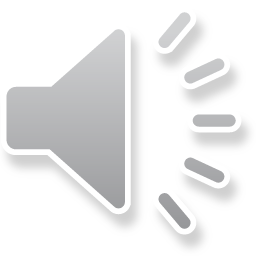 يهتم الناس بالفطرة بالأخبار التي تحوي 
  قدراً من الصراع سواء بين الأشخاص 
  بعضهم البعض مثل حوادث القتل 
 والاغتصاب والمحاكمات، أو بين الدول 
  مثل الحروب والمنازعات ،أو بين الإنسان 
 والطبيعة مثل الكوارث الطبيعية.
الصراع والمنافسة
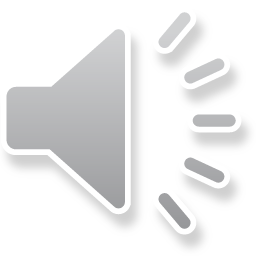 لذلك تفضل وسائل الإعلام عند الاختيار بين الأخبار أن تقدم 
  الأخبار التي تحوي عنصراً أو أكثر من عناصر الصرع أو 
  المنافسة.
 من هذا المنطلق تهتم وسائل الإعلام كثيراً بنشر أخبار 
  الحروب ، وإن كان هذا لا يعني أنها تقصر مفهوم الصراع علي 
  الحروب.. فقد يشمل هذا المفهوم :
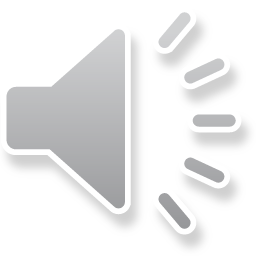 .
الحوداث الفردية
وهي التي يتوافر فيها عنصر الصراع بين الأشخاص مثل حوادث القتل .
الصراع غير الحربي بين الدول
مثل مفاوضات السلام، والصراع الاقتصادي،والصراع الثقافي.
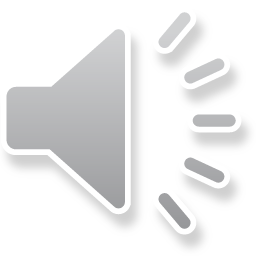 .
الصراع السياسي
مثل الانتخابات البرلمانية والرئاسة داخل الدولة،وصراع الدول داخل المحافل والمنظمات الدولية.
الصراع الاجتماعي
مثل نماذج المعاناة التي يعانيها الفقراء وقصص البطولة التي يتغلب فيها شخص أو جماعة علي ظروف اجتماعية واقتصادية صعبة.
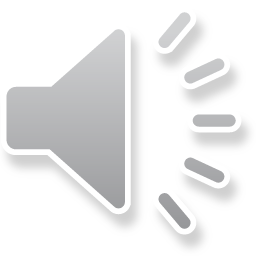 .
الصراع أو المنافسة الرياضية
مثل أخبار المباريات الرياضية المختلفة من كرة القدم، إلي المصارعة، إلي الملاكمة ...الخ .
الصراع او المنافسة الفنية والأدبية والفكرية
بين الفنانين وبين الأدباء وبين المفكرين.
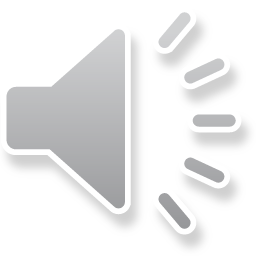 .
الصراع الانساني مع الطبيعة
مثل أخبار الزلازل والبراكين والفيضانات...الخ.
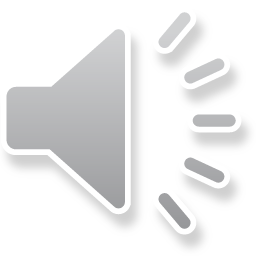 وتقاس هذه القيمة التي تتم علي 
  أساسها تفضيل نشر خبر علي خبر آخر 
  بمدي خروج الخبر عن المألوف الذي 
  اعتاده الناس. 
 والأخبار الغريبة أو الطريفة هي التي 
  تركز علي الظواهر الغريبة أو الطريفة 
  في الحياة .
الغرابة والطرافة
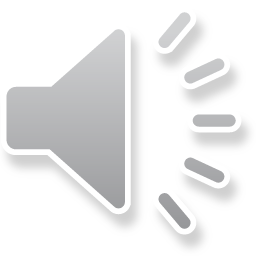 والأمثلة علي هذه الأخبار كثيرة، لعل أهمها ما يرد دائماً في 
  تعريف الخبر علي أنه أن يعض الرجل كلباً وليس أن يعض 
  الكلب رجلاً.

 الخلاصه أن الخبر يعتبر سيد الفنون الاعلاميه 
 إذا فهمت الخبر تستطيع أن تدرك وتفهم 
 وتستوعب الفنون الأخري .
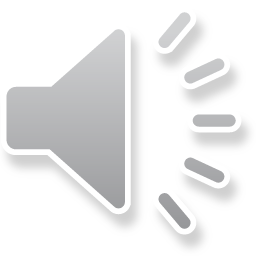 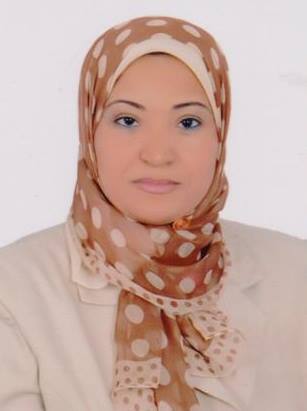 أشكركم

مع تحياتي
أ.د / أسماء عرام
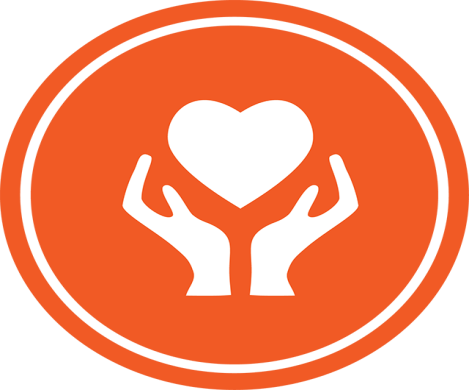 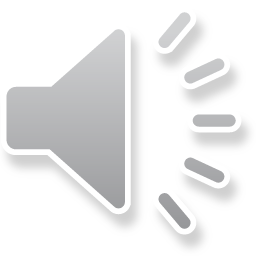